ECE 6345
Spring 2015
Prof. David R. Jackson
ECE Dept.
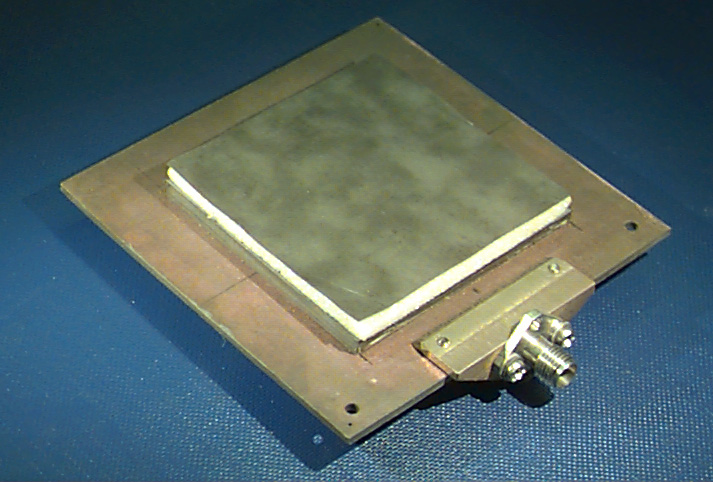 Notes 22
1
Overview
In this set of notes we use the spectral-domain method to calculate the surface-wave radiation efficiency ersw (radiation efficiency due only to surface-wave loss) of a rectangular microstrip antenna.
2
Overview
From previous derivation:
Note:
3
Total Radiated Power
4
Total Radiated Power (cont.)
The transform of the current is assumed to be a real function of kx and ky.
We then have
Note: The transform with the conjugate is not analytic, but the transform without the conjugate is.
5
Total Radiated Power (cont.)
In polar coordinates we have (using symmetry):
Next, use
so that
Define
6
Total Radiated Power (cont.)
Then
From previous calculation,
7
Total Radiated Power (cont.)
We have the following properties:
(same for DTE)
Hence we have the following property:
8
Space-Wave and Surface-Wave Powers
The TM0 pole gives a real-valued residue contribution.
SW power
SP power
9
Radiated Powers and Efficiency
10
Radiated Powers and Efficiency (cont.)
Alternatively,
The total radiated power (space + surface wave) comes from integrating along the rectangular path shown on the next slide.
11
Space-Wave Power and Total Radiated Power
C
h

12